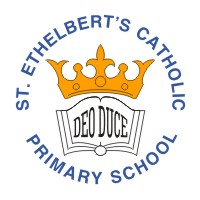 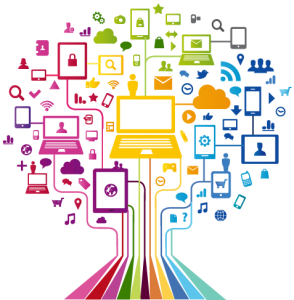 Curriculum Overview Year 3
Lent Term 2024-2025
Please find below information about what your child will be learning this term.
If you would like more information speak to your child’s teacher.
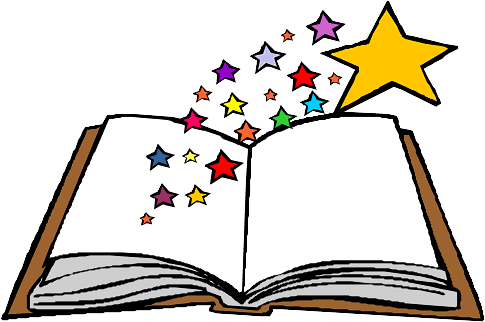 English
Key Texts to Study:
Tuesday - Wordless
War and Peas – Fable Picture Book
Stella and the Seagull – Speech Writing
Hansel and Gretel – Fairytale
Kit’s Magic Box - Poem

Guided Reading
Each week we will be reading a range of quality texts including: 
Poems: list, free verse and narrative
Fiction: Short stories and adventure/ historical 
Non fiction: Non-chronological reports, reference
Maths
Length, Mass and volume: Measuring, comparing and calculating using standard units
Fractions: Recognising, comparing, adding and subtracting fractions
Time: Writing and telling the time from an analogue clock, including using roman numerals. Reading time to the nearest minute
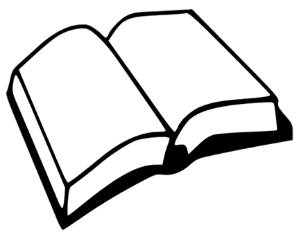 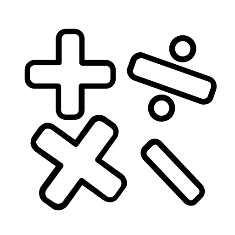 Science
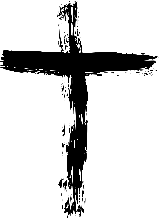 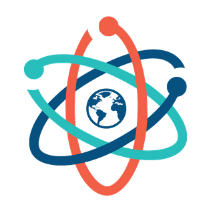 RE
Journeys (to know and understand): 
a journey through a year   
the Christian family’s journey with Jesus through the Church’s year  
Listening & Sharing  (to know and understand):
Listening and sharing with one another
Listening to the Word of God and sharing in Holy Communion  
Giving All (to know and understand):
How people give themselves 
Lent, a time to remember Jesus’ total giving
Art
Key artist: Picasso
Key skills: Drawing a range of symbols for a range of purposes.
DT
Focus: designing a mechanical toy
Skills: Understanding and creating mechanisms
PE
Get Active:
Athletics, Handball
GetSet4PE
Dynamic Balance 
Coordination 
 Ball Skills
History/ Geography
History:  Ancient Egypt 
 Key Focus Knowledge – How developing irrigation systems allowed the Egyptians to grow plentiful crops to support a large population creating opportunities for developing a sophisticated culture.  
Geography: Rivers and Water Cycle
Understand The physical features of rivers and how humans use them
Using maps and atlases to locate rivers in the British Isles and the world
To learn the water cycle
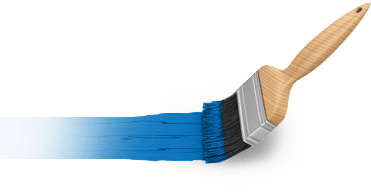 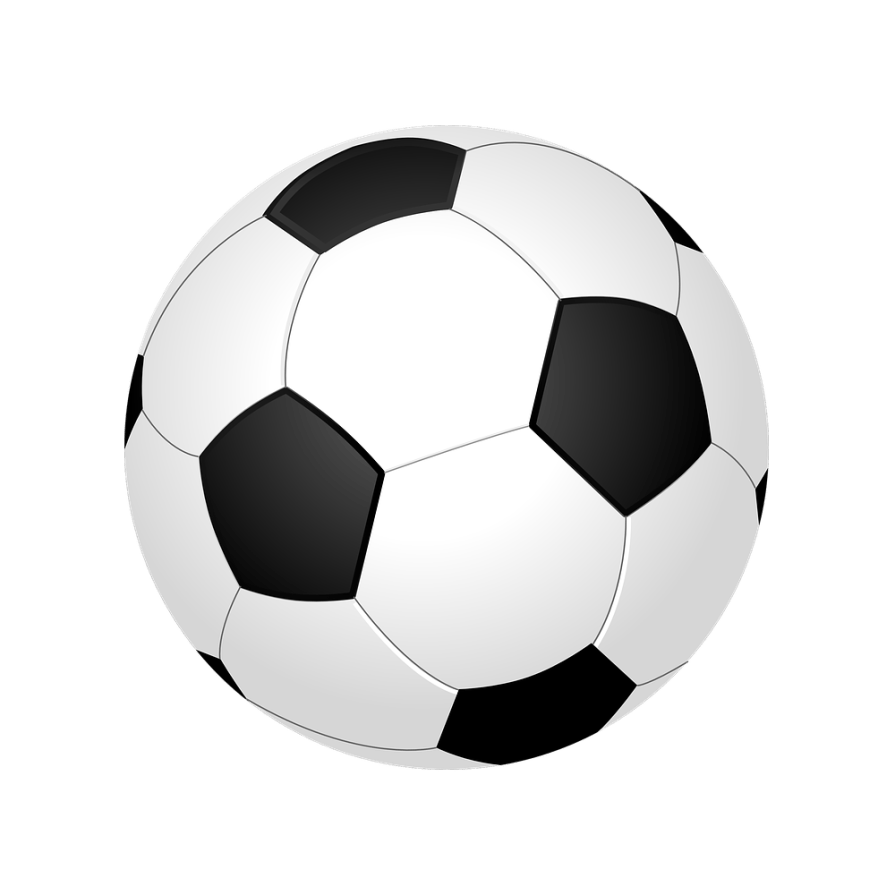 PSHE

What am I feeling?
What am I thankful for?
Lifecycles
Online Safety- Sharing online, Chatting online
How to keep myself safe
PSHE
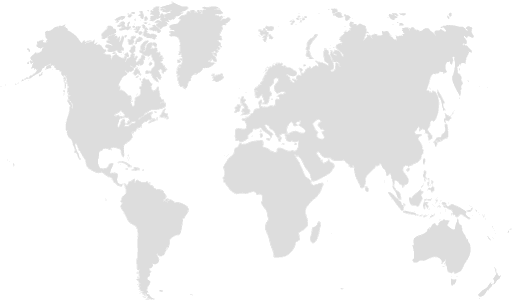 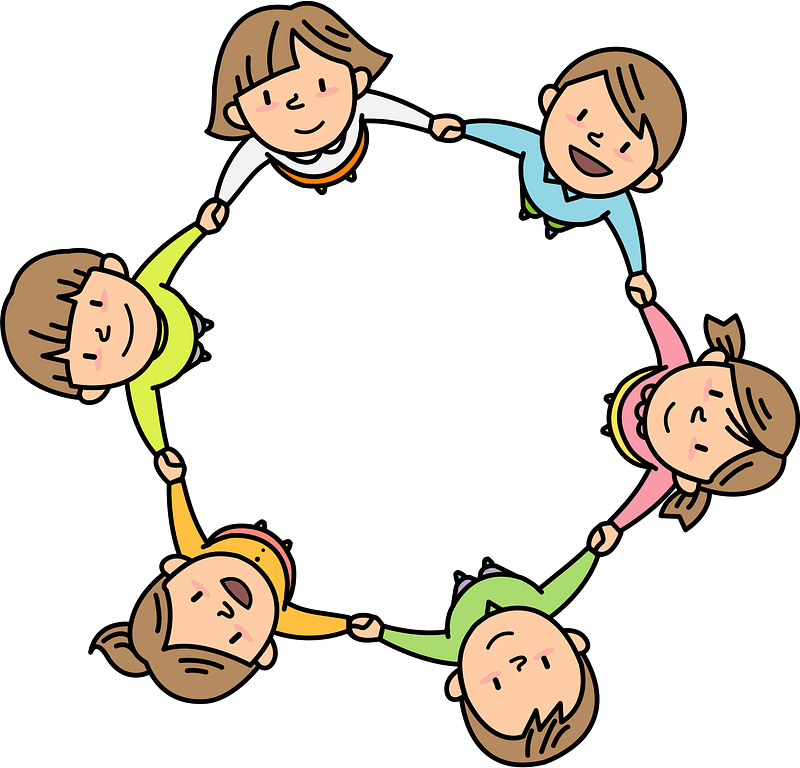 Computing
Computing
Computing
Desktop Publishing: 
Combining words and pictures:
Change font, size and color
Take a photo accurately

Handling information: 
Creating a Database:
Information Is made of two ore more items of data, together.
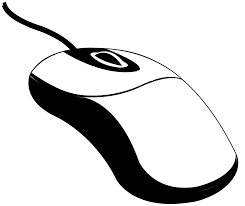 Music
Developing singing techniques
Pentatonic melodies and composition